Session 4
ให้ความเห็นและการจัดลำดับความสำคัญ ของข้อสรุปจากการอภิปรายกลุ่มย่อย
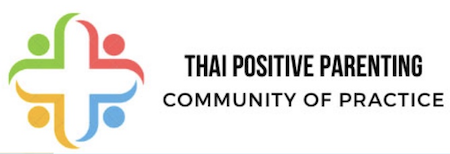 กลุ่ม A: โปรแกรมดิจิตอลเรื่องการเลี้ยงดูเด็ก 

วัตถุประสงค์: เพื่อให้ผู้เข้าร่วมสัมมนาได้เรียนรู้จากประสบการณ์ของเจ้าหน้าที่รัฐ นักวิชาการ และองค์กรระหว่างประเทศ ในด้านการพัฒนาและประยุกต์ใช้โปรแกรมการเลี้ยงดูเด็กแบบดิจิตอลในประเทศไทย และได้ร่วมอภิปรายแลกเปลี่ยนความคิดเห็นเกี่ยวกับการจัดลำดับความสำคัญและโอกาสในการแลกเปลี่ยนเรียนรู้และร่วมงานกันในด้านนี้
2
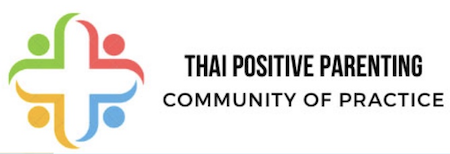 กลุ่ม A: โปรแกรมดิจิตอลเรื่องการเลี้ยงดูเด็ก
3
กลุ่ม B: การติดตามตรวจสอบและประเมินผลการมี
ส่วนร่วมของผู้ปกครองและผลที่ได้รับ 

วัตถุประสงค์: เพื่อให้ผู้เข้าร่วมสัมมนาได้เรียนรู้จากประสบการณ์ของเจ้าหน้าที่รัฐและนักวิชาการในการติดตามตรวจสอบและประเมินการมีส่วนร่วมของผู้ปกครองและผลที่ได้รับจากระบบฐานข้อมูลที่พัฒนาโดยใช้ machine learning และการวิจัยในชุมชน และได้ร่วมอภิปรายแลกเปลี่ยนความคิดเห็นเกี่ยวกับการจัดลำดับความสำคัญและโอกาสในการแลกเปลี่ยนเรียนรู้และร่วมงานกันในด้านนี้
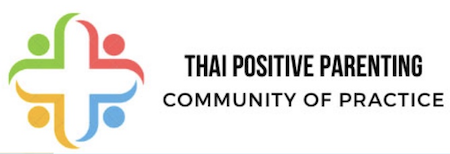 4
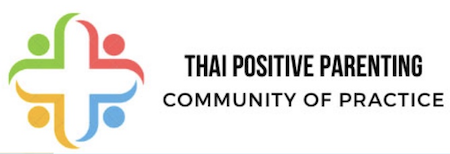 กลุ่ม B: การติดตามตรวจสอบและประเมินผลการมี
ส่วนร่วมของผู้ปกครองและผลกระทบ
5
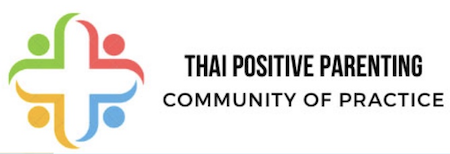 กลุ่ม C: การผลักดันโปรแกรมการเลี้ยงดูเด็กเชิงบวก
ไปสู่ระดับนโยบาย 

วัตถุประสงค์: ผู้เข้าร่วมสัมมนาจะได้เรียนรู้จากประสบการณ์ของผู้กำหนดนโยบายและผู้ปฏิบัติงานในการส่งเสริมการเปลี่ยนแปลงนโยบายที่เกี่ยวกับสวัสดิการของครอบครัวและเด็ก และการนำบทเรียนไปประยุกต์ใช้ในการส่งเสริมการเลี้ยงดูเด็กเชิงบวกในประเทศไทย
6
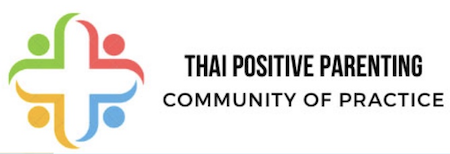 กลุ่ม C: การผลักดันโปรแกรมการเลี้ยงดูเด็กเชิงบวก
ไปสู่ระดับนโยบาย 

วัตถุประสงค์: ผู้เข้าร่วมสัมมนาจะได้เรียนรู้จากประสบการณ์ของผู้กำหนดนโยบายและผู้ปฏิบัติงานในการส่งเสริมการเปลี่ยนแปลงนโยบายที่เกี่ยวกับสวัสดิการของครอบครัวและเด็ก และการนำบทเรียนไปประยุกต์ใช้ในการส่งเสริมการเลี้ยงดูเด็กเชิงบวกในประเทศไทย
7
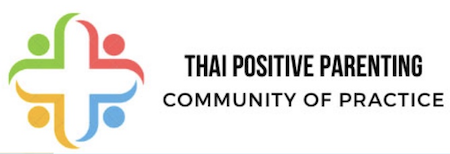 กลุ่ม C: การผลักดันโปรแกรมการเลี้ยงดูเด็กเชิงบวก
ไปสู่ระดับนโยบาย 

วัตถุประสงค์: ผู้เข้าร่วมสัมมนาจะได้เรียนรู้จากประสบการณ์ของผู้กำหนดนโยบายและผู้ปฏิบัติงานในการส่งเสริมการเปลี่ยนแปลงนโยบายที่เกี่ยวกับสวัสดิการของครอบครัวและเด็ก และการนำบทเรียนไปประยุกต์ใช้ในการส่งเสริมการเลี้ยงดูเด็กเชิงบวกในประเทศไทย
8
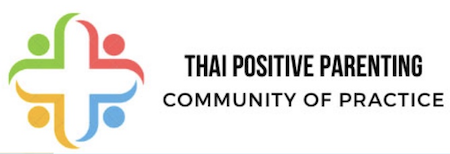 กลุ่ม C: การผลักดันโปรแกรมการเลี้ยงดูเด็กเชิงบวก
ไปสู่ระดับนโยบาย
9
กลุ่ม D: วิธีการทำงานกับผู้ปกครองในลักษณะของ
การร่วมมือกัน
วัตถุประสงค์: เพื่อให้ผู้เข้าร่วมสัมมนาได้เรียนรู้โดยตรง เกี่ยวกับผลเชิงบวกที่ได้รับจากการวิจัย จากผู้พัฒนาหลักสูตรและผู้ปฏิบัติงานโดยใช้หลักสูตรเหล่านี้ ว่าวิธีการร่วมมือกันในการทำงานกับผู้ปกครองจะส่งเสริมการเรียนรู้ผ่านประสบการณ์ และการช่วยให้ผู้ปกครองมีส่วนร่วมในการอบรมได้อย่างไร
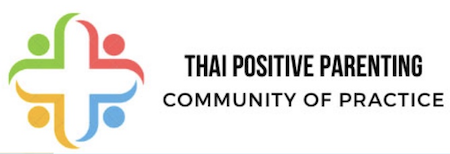 10
กลุ่ม D: วิธีการทำงานกับผู้ปกครองในลักษณะของ
การร่วมมือกัน
วัตถุประสงค์: เพื่อให้ผู้เข้าร่วมสัมมนาได้เรียนรู้โดยตรง เกี่ยวกับผลเชิงบวกที่ได้รับจากการวิจัย จากผู้พัฒนาหลักสูตรและผู้ปฏิบัติงานโดยใช้หลักสูตรเหล่านี้ ว่าวิธีการร่วมมือกันในการทำงานกับผู้ปกครองจะส่งเสริมการเรียนรู้ผ่านประสบการณ์ และการช่วยให้ผู้ปกครองมีส่วนร่วมในการอบรมได้อย่างไร
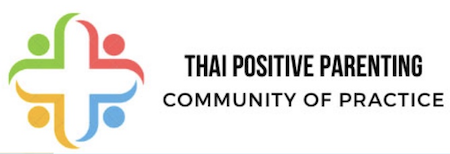 11
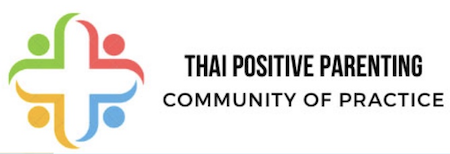 กลุ่ม D: วิธีการทำงานกับผู้ปกครองในลักษณะของ
การร่วมมือกัน
12